Моделирование внеурочной деятельности по духовно-нравственному воспитанию личности ребенка
А.О. Иванова
 учитель начальных классов
МБОУ «Средняя школа № 1
Основная педагогическая цель – воспитание нравственного, ответственного, инициативного и компетентного гражданина России.
Основная задача духовно – нравственного развития младшего школьника:формирование личностной культуры.
Духовно-нравственное развитие
Духовно-нравственное развитие в начальной школе
Основная  задача духовно – нравственного развития младшего школьника - формирование личностной культуры, морального поведения, которое включает в первую очередь: нравственное самосознание, принятие и формирование собственного отношения к общечеловеческим 
ценностям
Мир книг
Возможность: 
Погрузиться в другую реальность;
Приобрести опыт, недоступный в жизни;
Оценивать поступки героев,  сопереживать им;
Задумываться над собственным 
выбором в нравственной дилемме.
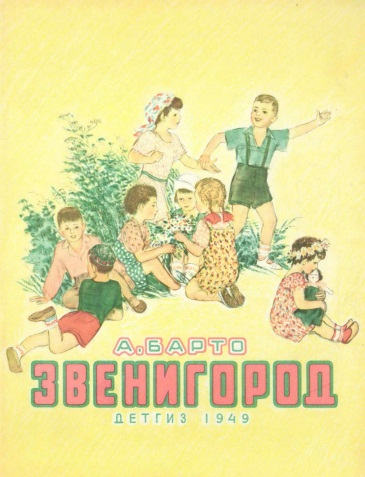 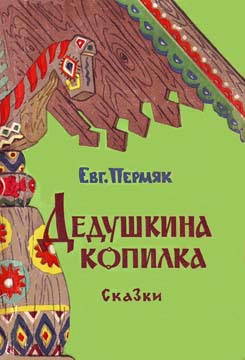 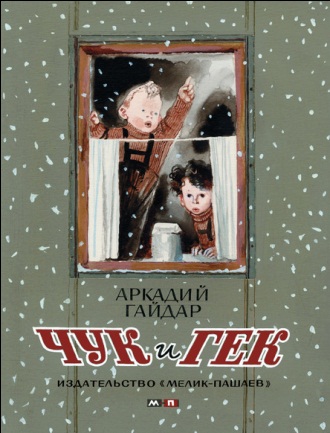 Внеурочная деятельностьпо духовно-нравственному направлению«Волшебный мир книг»
Раскрыть перед детьми мир нравственно-эстетических ценностей и духовной культуры, накопленных предыдущими поколениями; выработать художественный вкус, формировать культуру чувств, поведения, общения.
Достижение результатов освоения основной образовательной программы по Литературному чтению.
Достижение личностных и метапредметных результатов. Ребенок должен  научиться действовать, чувствовать, принимать решения и др.
Чтение поэмы А. Барто «Звенигород»
Обсуждение. Анализ. Характеристика героев. Главная мысль.
Выставка рисунков на понравившийся сюжет.
Открытка ветерану.
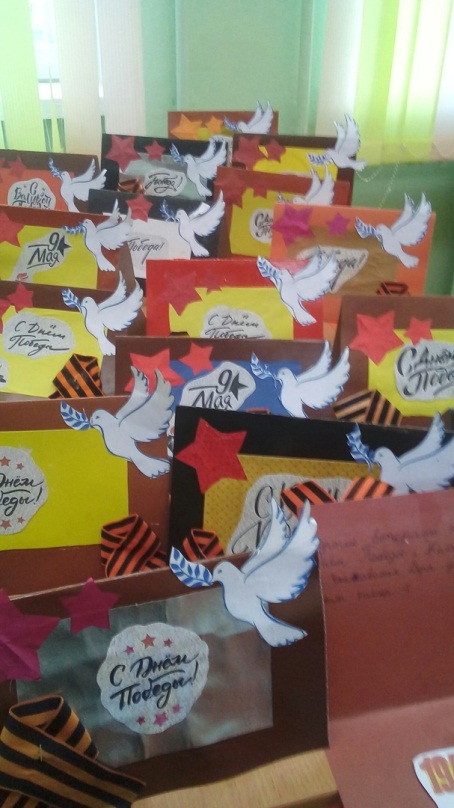 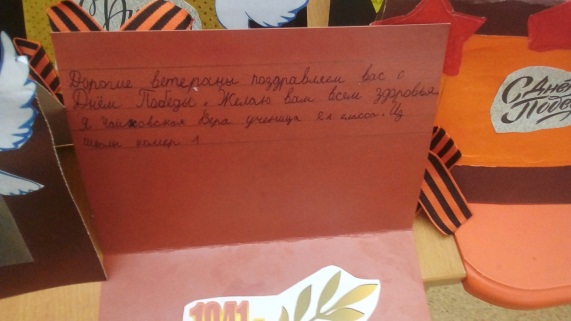 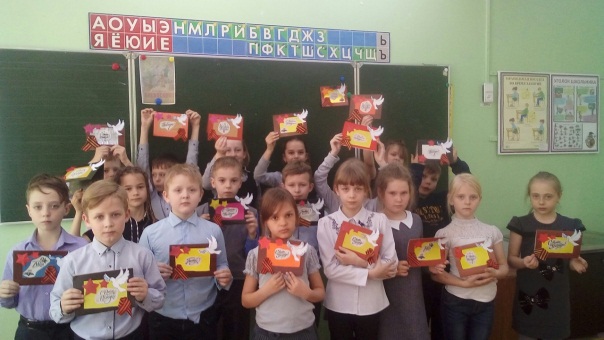 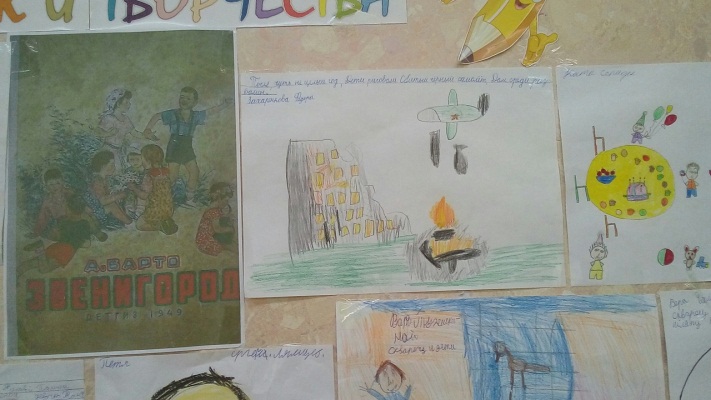 Чтение произведений Е.Пермяка
Отношения между друзьями.
Отношение к окружающему.
Поделка «Скворечник».
1 апреля – день птиц.
Рассказ или рисунок 
На тему
«Я и мои друзья».
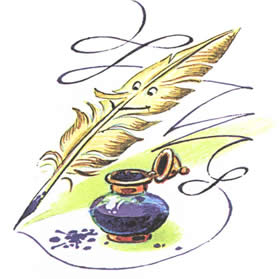 Спасибо за 
внимание!